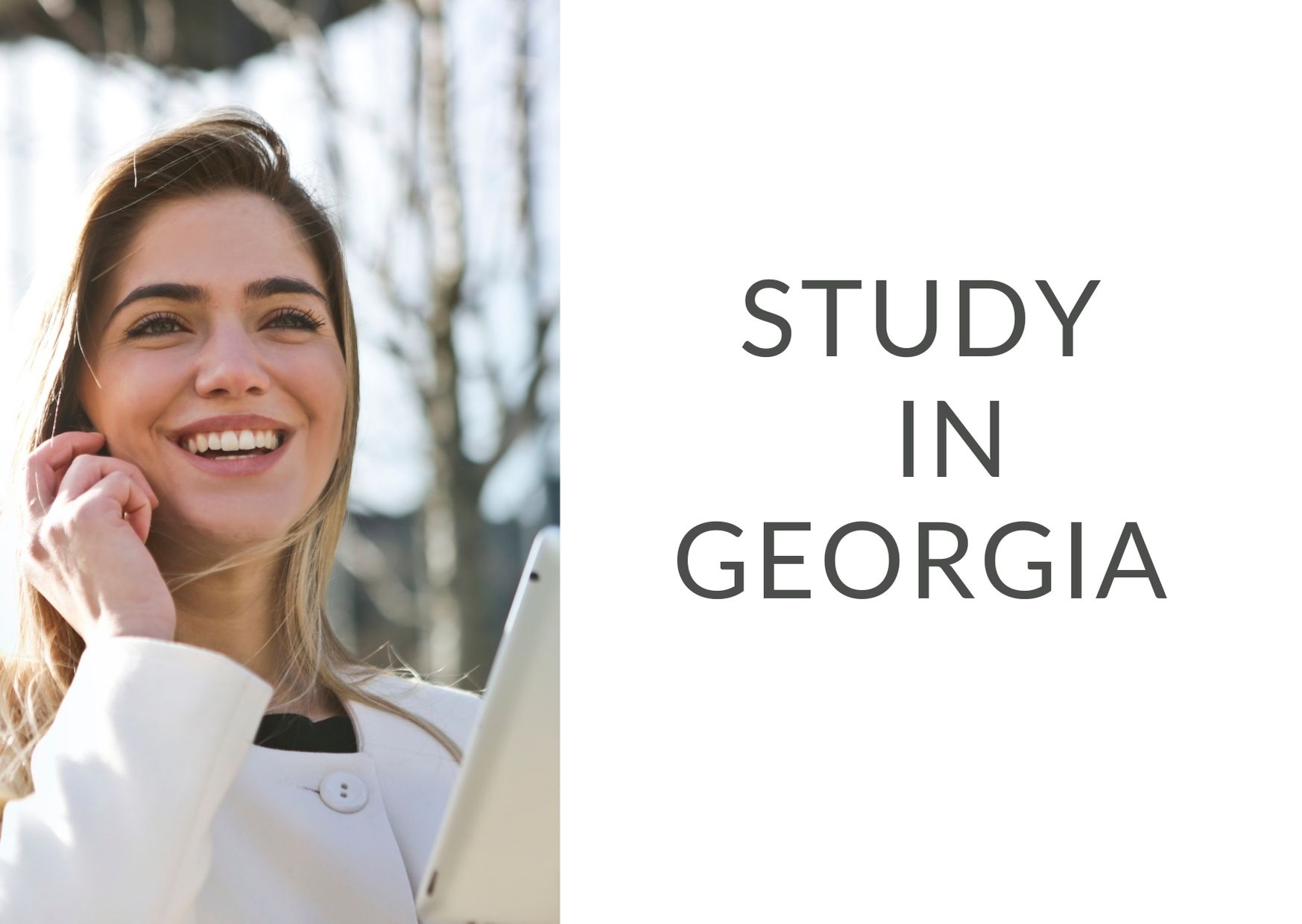 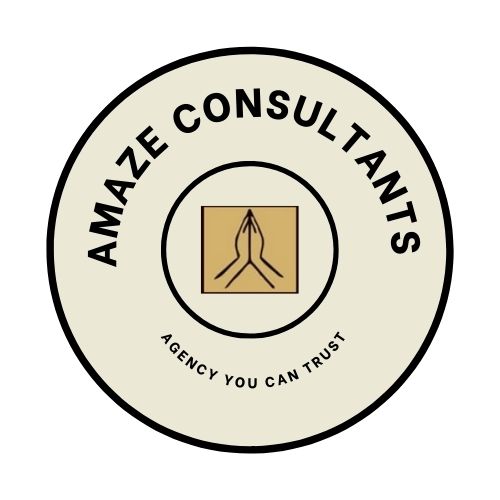 Universities
David Tvildiani Medical University (DTMU)
University of Georgia (UG)
Tbilisi State University (TSU)
Ilia State University (ISU)
Caucasus University (CU)
Caucasus’s International University (CIU)                                                                
Georgian National University (SEU)
Tbilisi State Medical University (TSMU)
Batumi State University (BSU)
Georgian Aviation University
Courses offered
Medicine - Single cycle (6 years) 
Dentistry - Single cycle (5 years)
Bachelor of Nursing (4 years) 
Bachelor of Pharmacy (4 years) 
Bachelor of Business Administration (4 years) 
Bachelor of Engineering  ( 4  years) 
Bachelor of Information Technology (4  years) 
Bachelor of Philology  (4 years) 
Entrepreneurship and Innovation (Graduate – 2 years)
Security Studies (Graduate – 2 years)
Global Governance (Graduate – 2 years)
Courses offered
Master of Philology (2 years) 
Master of Business Administration (MBA) (2 years)
Master of International Business Law (2 years)
Master of Education Administration  (2 years)
Master of Information Technology (2 years)
Aviation University Programs  
Flight Training (Pilot) – 4 years
Faculty of Engineering (Aircraft )– 4 years
Business Administration (BBA-Air transport Management ) – 4 years
Master Program (Aircraft Engineering )  – 2 years
Eligibility for Medicine in Georgia
You have completed your 10+2 with Science.
You have Physics, Chemistry, Biology, and English as Subjects in 10+2.
You have secured 50% in 10+2.
Eligibility for other courses in Georgia
You have completed your 10+2 with English as language.
Subjects will be based on the course, you are looking for.  
You have secured 50% in 10+2.
Documents required for admission in Georgia
10th and 12th Education Certificates
A valid Passport (minimum 1 year)
Preferably 18 years of age.
For details kindly contact
Tel / WhatsApp: +995 599718099 / 599718094Email: stgeoadmission@gmail.comInstagram: amaze.ge / Facebook: amazewww.stgeorgellc.com
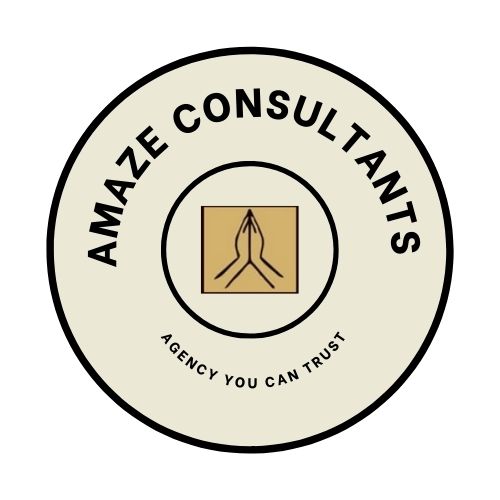